UNIT 2
ANATOMY AND PHYSIOLOGY
JOINTS
Joints, also known as articulations, are a form of connection between bones. They provide stability to the skeletal system as well as allowing for specialized movement.
Joints are classified both structurally and functionally. Functional classifications describe the degree of movement available between the bones, ranging from immobile, to slightly mobile, to freely moveable joints. The amount of movement available at a particular joint of the body is related to the functional requirements for that joint. Thus immobile or slightly moveable joints serve to protect internal organs, give stability to the body, and allow for limited body movement. In contrast, freely moveable joints allow for much more extensive movements of the body and limbs.
Structural Classification of Joints
There are three structural classifications. A fibrous joint is where the adjacent bones are united by fibrous connective tissue. At a cartilaginous joint, the bones are joined by hyaline cartilage or fibrocartilage. At a synovial joint, the articulating surfaces of the bones are not directly connected, but instead come into contact with each other within a joint cavity that is filled with a lubricating fluid. Synovial joints allow for free movement between the bones and are the most common joints of the body.
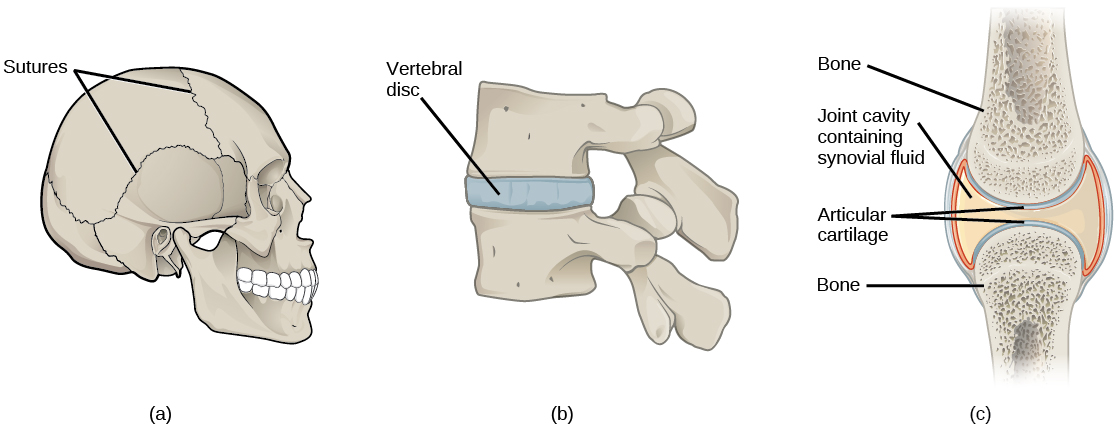 Synarthrosis
An immobile or nearly immobile joint is called a synarthrosis. The immobile nature of these joints provide for a strong union between the articulating bones. This is important at locations where the bones provide protection for internal organs. Examples include sutures, the fibrous joints between the bones of the skull that surround and protect the brain, and the manubriosternal joint, the cartilaginous joint that unites the manubrium and body of the sternum for protection of the heart.
Amphiarthrosis
An amphiarthrosis is a joint that has limited mobility. An example of this type of joint is the cartilaginous joint that unites the bodies of adjacent vertebrae. Filling the gap between the vertebrae is a thick pad of fibrocartilage called an intervertebral disc. Each intervertebral disc strongly unites the vertebrae but still allows for a limited amount of movement between them. However, the small movements available between adjacent vertebrae can sum together along the length of the vertebral column to provide for large ranges of body movements.
Another example of an amphiarthrosis is the pubic symphysis of the pelvis. This is a cartilaginous joint in which the pubic regions of the right and left hip bones are strongly anchored to each other by fibrocartilage. This joint normally has very little mobility. The strength of the pubic symphysis is important in conferring weight-bearing stability to the pelvis.
Diarthrosis
A freely mobile joint is classified as a diarthrosis. These types of joints include all synovial joints of the body, which provide the majority of body movements. Most diarthrotic joints are found in the appendicular skeleton and thus give the limbs a wide range of motion. These joints are divided into three categories, based on the number of axes of motion provided by each. An axis in anatomy is described as the movements in reference to the three anatomical planes: transverse, frontal, and sagittal. Thus, diarthroses are classified as uniaxial (for movement in one plane), biaxial (for movement in two planes), or multiaxial joints (for movement in all three anatomical planes).
A uniaxial joint only allows for a motion in a single plane (around a single axis). The elbow joint, which only allows for bending or straightening, is an example of a uniaxial joint. A biaxial joint allows for motions within two planes. An example of a biaxial joint is a metacarpophalangeal joint (knuckle joint) of the hand. The joint allows for movement along one axis to produce bending or straightening of the finger, and movement along a second axis, which allows for spreading of the fingers away from each other and bringing them together. A joint that allows for the several directions of movement is called a multiaxial joint (polyaxial or triaxial joint). This type of diarthrotic joint allows for movement along three axes ([link]). The shoulder and hip joints are multiaxial joints. They allow the upper or lower limb to move in an anterior-posterior direction and a medial-lateral direction. In addition, the limb can also be rotated around its long axis. This third movement results in rotation of the limb so that its anterior surface is moved either toward or away from the midline of the body.
Ball and Socket Joints
Here, one bone is hooked into the hollow space of another bone. This type of joint helps in rotatory movement. An example ball and socket joint are the shoulders.
Pivotal Joints
In this type of joint, one bone has tapped into the other in such a way that full rotation is not possible. This joint aid in sideways and back-forth movement. An example of a pivotal joint in the neck.
Hinge Joints
Hinge joints are like door hinges, where only back and forth movement is possible. Example of hinge joints is the ankle, elbows, and knee joints.
Saddle Joints
Saddle joint is the biaxial joint that allows the movement on two planes–flexion/extension and abduction/adduction. For example, the thumb is the only bone in the human body having a saddle joint.
Condyloid Joints
Condyloid joints are the joints with two axes which permit up-down and side-to-side motions. The condyloid joints can be found at the base of the index finger, carpals of the wrist, elbow and the wrist joints. This joint is also known as a condylar, or ellipsoid joint.
Gliding Joints
Gliding joints are a common type of synovial joint. It is also known as a plane or planar joint. This joint permit two or more round or flat bones to move freely together without any rubbing or crushing of bones. This joint is mainly found in those regions where the two bones meet and glide on one another in any of the directions. The lower leg to the ankle joint and the forearm to wrist joint are the two main examples of gliding joints.
MUSCULAR SYSTEM
The muscular system is composed of specialized cells called muscle fibers. Muscles, attached to bones or internal organs and blood vessels, are responsible for movement. Nearly all movement in the body is the result of muscle contraction.
The integrated action of joints, bones, and skeletal muscles produces movements such as walking and running. Skeletal muscles also produce more subtle movements that result in various facial expressions, eye movements, and respiration. Muscles make up roughly half of a person’s body weight. 
Muscle tissue is also found inside of the heart, digestive organs, and blood vessels. In these organs, muscles serve to move substances throughout the body.
SMOOTH, CARDIAC, AND SKELETAL.
SMOOTH MUSCLES
Smooth muscle is found inside of organs like the stomach, intestines, and blood vessels. The weakest of all muscle tissues, smooth muscle makes organs contract to move substances through the organ. Its wave like movements propel things through the bodily system, such as food through your stomach or urine through your bladder Because smooth muscle is controlled by the unconscious part of the brain, it is known as involuntary muscle. The term “visceral muscle” is often used to describe smooth muscle because it found in hollow viscera.
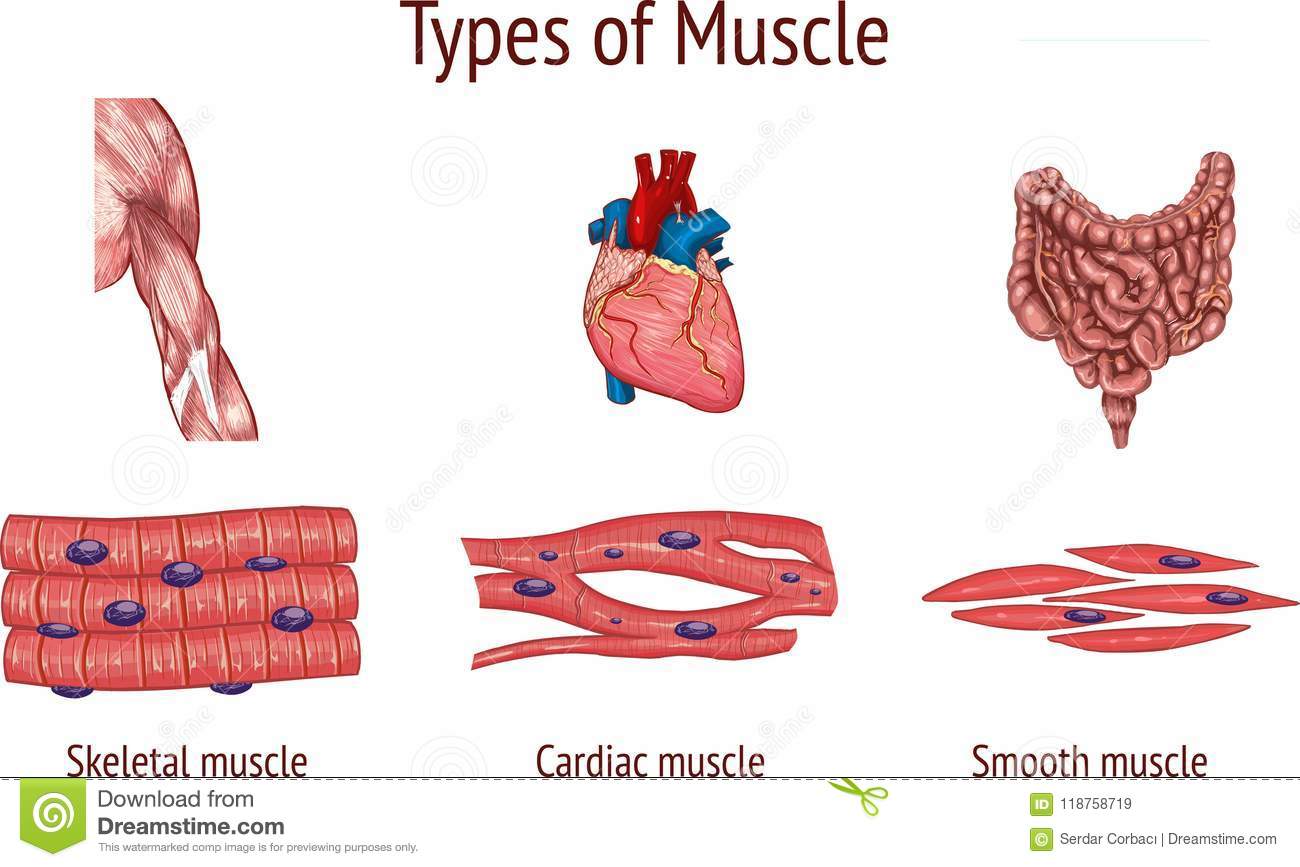 Cardiac Muscle
Found only in the heart, cardiac muscle is responsible for pumping blood throughout the body. Cardiac muscle tissue cannot be controlled consciously, so it is an involuntary muscle. While hormones and signals from the brain adjust the rate of contraction, cardiac muscle stimulates itself to contract. The natural pacemaker of the heart is made of cardiac muscle tissue that stimulates other cardiac muscle cells to contract. Because of its self-stimulation, cardiac muscle is considered to be autorhythmic controlled.
The cells of cardiac muscle tissue are striated, they appear to have light and dark stripes when viewed under a light microscope. The arrangement of protein fibers inside of the cells causes these light and dark bands.
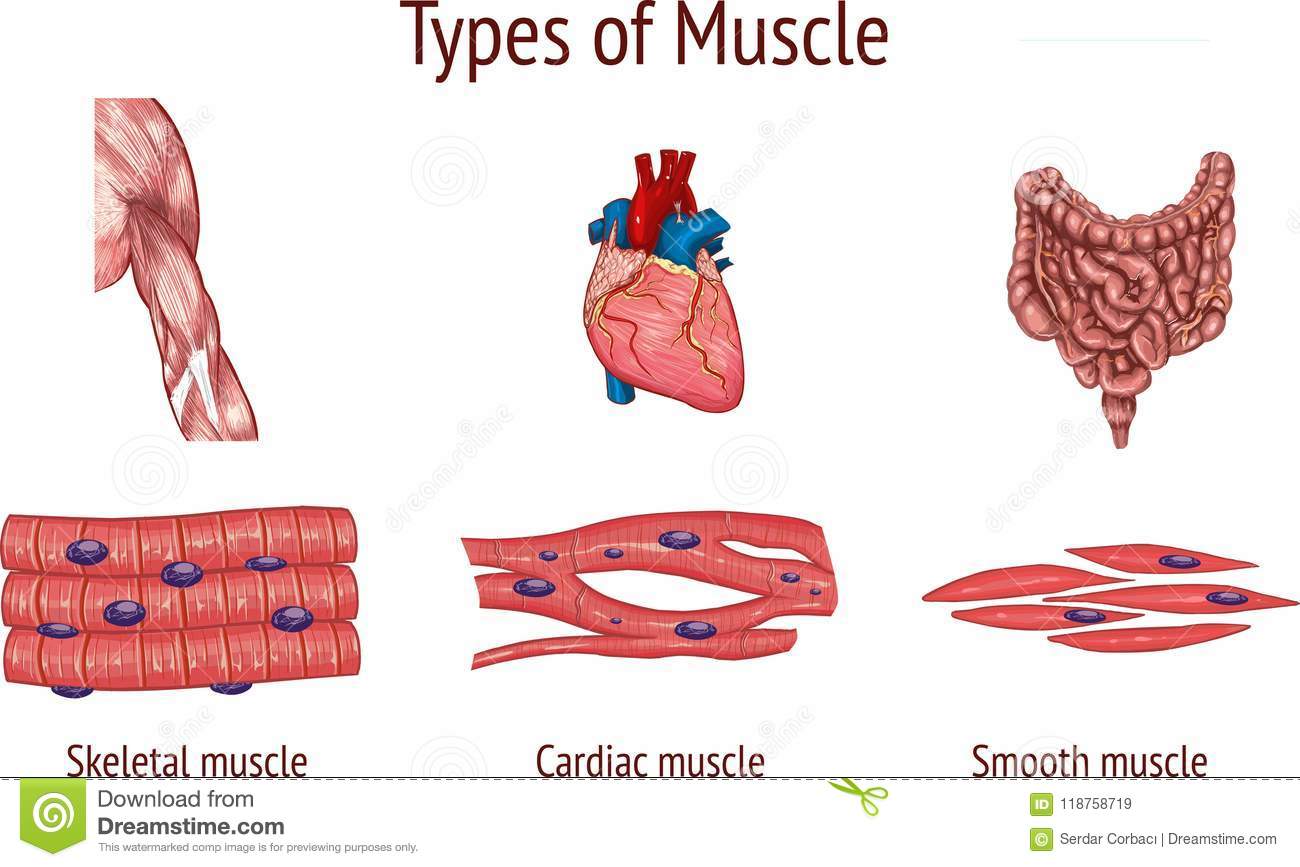 Skeletal Muscle
Skeletal muscle is the only voluntary muscle tissue in the human body—it is controlled consciously. Every physical action that a person consciously performs (e.g. speaking, walking, or writing) requires skeletal muscle. The function of skeletal muscle is to contract to move parts of the body closer to the bone that the muscle is attached to. 
Skeletal muscle cells form long, straight, multinucleated fibers. Striated just like cardiac muscle, these skeletal muscle fibers are very strong. Skeletal muscle derives its name from the fact that these muscles always connect to the skeleton in at least one place. There are more than 600 skeletal muscles, and they makes up about 40 percent of a person’s body weight
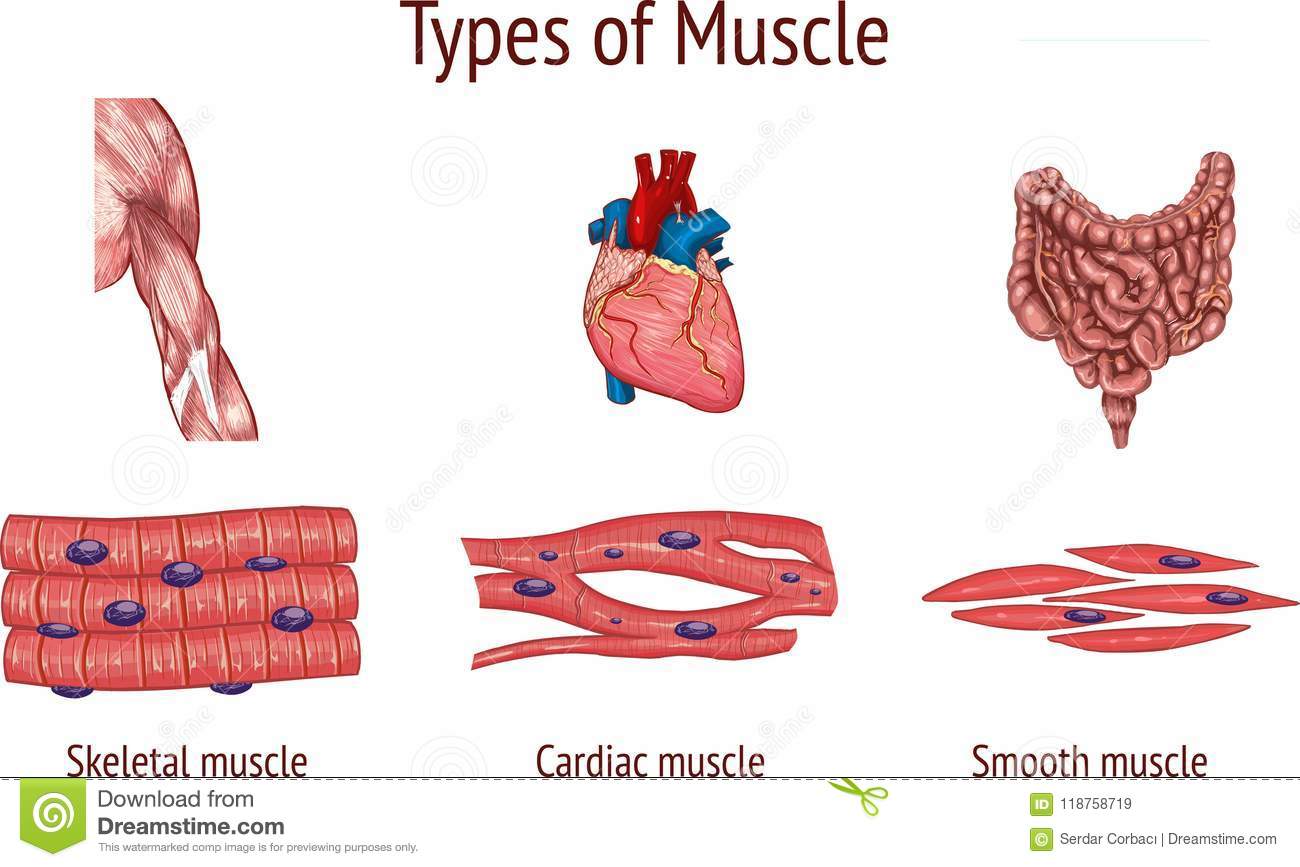 MUSCLE CONTRACTION 

Isotonic Contractions
Isotonic contractions maintain constant tension in the muscle as the muscle changes length. Isotonic muscle contractions can be either concentric or eccentric.

Concentric Contractions
A concentric contraction is a type of muscle contraction in which the muscles shorten while generating force and overcoming resistance. For example, when lifting a heavy weight, a concentric contraction of the biceps would cause the arm to bend at the elbow, lifting the weight towards the shoulder. Cross-bridge cycling occurs, shortening the sarcomere, muscle fiber, and muscle.

Eccentric Contractions
An eccentric contraction results in the elongation of a muscle while the muscle is still generating force and resistance is greater than force generated. Eccentric contractions can be both voluntary and involuntary. For example, a voluntary eccentric contraction would be the controlled lowering of the heavy weight raised during the above concentric contraction. An involuntary eccentric contraction may occur when a weight is too great for a muscle to bear and so it is slowly lowered while under tension.
Isometric Contractions
Isometric contractions generate force without changing the length of the muscle, common in the muscles of the hand and forearm responsible for grip. Using the above example, the muscle contraction required to grip but not move a heavy object prior to lifting would be isometric. Isometric contractions are frequently used to maintain posture.
Isokinetic Contractions
Isokinetic contractions are similar to Isotonic in that the muscle changes length during the contraction  but Isokinetic contractions produce movements of a constant speed. Examples of using Isokinetic contractions in the day-to-day and sporting activities are rare. The best is breaststroke in swimming, where the water provides a constant, even resistance to the movement of adduction.
Posture is the position in which you hold your body when you sit, stand, or lie down. Body mechanics is similar, but involves movement of the body. This can include walking, bending over, lifting objects, and other household activities we perform on a daily basis.
Body mechanics is a term used to describe the ways we move as we go about our daily lives. 

Correct posture- the position in which minimum stress is applied to each joint
Faulty posture- any static position that increases the stress to the joints
Types of posture
Forward head
Forward head posture is when your head is positioned with your ears in front of the vertical midline of your body. If your body is in alignment, your ears and shoulders will be lined up with your vertical midline.
Tech neck, text neck, and nerd neck are other names for forward head posture. It often comes from hunching over a cell phone or computer, or your steering wheel if you drive a lot. It can also result from the aging process, as you lose muscle strength in your upper body.
 Kyphosis
Kyphosis refers to an exaggerated curvature of your upper back (the thoracic spine) where the shoulders are rounded forward. It’s also called hunchback.
Osteoporosis (bone thinning) can cause the shoulders to round as your spinal bones weaken with age. It’s frequently seen in older women. Other age-related causes include degeneration of your spinal disks or vertebrae.
Swayback
Swayback, also called lordosis or hyperlordosis, is when your hips and pelvis tilt forward, in front of your body’s midline.
In this position, your lower back has an exaggerated inward curve. You look like you’re leaning back when you’re standing up.
You can develop swayback if you sit a lot, which tightens the muscles in your back. Sitting for prolonged periods can also weaken your abdominal muscles and glutes. In both cases, the core muscles that stabilize your back become weak.

Flatback
Flatback is a condition where the normal curve of your lower spine loses some of its curvature. Your lower back looks straight and you stoop forward.
It can be present at birth, or it can result from some kinds of back surgery or degenerative conditions of the spine, including ankylosing spondylitis (inflammatory arthritis), disc degeneration, and vertebrae compression.
Standing for long periods is difficult and they can experience ongoing back and leg pain
IMPORTANCE OF GOOD POSTURE
Proper posture reduces low back pain. Sitting or standing in a slouched position causes stress on the posterior structures of the spine, which can result in low back pain. However, sitting with proper posture can be tiring; therefore, it is important to get up and move every 20 to 30 minutes.
Proper posture decreases muscle tension. Tension headaches can result from increased muscle tension in the back of the neck. Poor posture contributes to muscle tension. Stretching the neck muscles improves their strength and flexibility.
Proper posture boosts energy levels. Properly aligned bones and joints help avoid fatigue. Proper posture strengthens the obliques; however, it is okay to occasionally relax the postural muscles. It typically takes a month for proper posture to become a natural habit.
Proper posture reduces head and neck tension. Poor posture creates tension in the shoulder and neck areas. When the head leans forward, pressure is placed on the shoulders, neck, and upper back. Leaning the head back several times throughout the day helps to stretch the muscles, reducing tension in the shoulders and neck.
Proper posture improves core strength. The core is engaged and active when proper posture is maintained. Over time, this strengthens the core muscles, and proper posture becomes a natural habit.
Proper posture reduces the risk of abnormal wear and tear on joints. Sitting or standing crooked (e.g., leaning more on one leg while standing or placing more weight on one side when sitting) can cause hip strain. This can cause abnormal wear on the joint surfaces in addition to the natural “wear and tear” that naturally occurs with aging. When sitting, a lumbar roll or rolled towel can help support the natural lumbar curve.
Proper posture improves digestion and circulation. When the body is slouched, vital organs can be compressed. Awkward body positions can decrease circulation, restricting blood flow.
Angle of Pull
Angle of pull of a muscle is an important concept in therapeutic exercise. If you want to produce the maximal torque from a muscle, the joint must be positioned so that the muscle being worked has a 90° angle of pull on the extremity.

The angle between the line of pull of the muscle (action line) and the mechanical axis of the bone or segment involved 
• Mechanical axis of a bone = a straight line connecting the midpoints of the joints at both ends of the bone
All-or-None Law
If a stimulus is strong enough, an action potential occurs and a neuron sends information down an axon away from the cell body and toward the synapse. Changes in cell polarization result in the signal being propagated down the length of the axon.
The action potential is always a full response. There is no such thing as a "strong" or "weak" action potential. Instead, it is an all-or-nothing process.
How the Signal Triggers an Action Potential
In its normal resting state, the inside of a neuron is around -70 millivolts. When activated by the stimulus, the membrane depolarizes, causing ion channels to open. As a result, sodium ions enter the action and change the polarization of the axon.
Once the cell depolarizes to the required threshold, the action potential will fire. As the all-or-nothing law states, this action is not graded—it either happens, or it doesn't.
Reciprocal Innervation:
When we talk about reciprocal innervation, it is referring to the pairs of skeletal muscles that are present in the body. They help us to make all of our movements. The only way that we can move is by using these skeletal muscles.
The muscles are present in pairs, agonist muscles, an antagonist’s muscles. If you are moving your palm in an upward direction, then the muscle that is present on the upper half of the arm needs to contract. Therefore, it is the agonist's muscle. The muscle on the lower portion also needs to relax. Thus, this becomes the antagonist's muscle.